Gamtos reiškiniai Vilniaus gatvių pavadinimuose
trumpalaikis, tęstinis projektas
2020-2021 m. m.
Tikslas: pažinti Vilnių kaip kultūros objektą, kuris gali tapti įkvėpimo šaltiniu įvairiems menininkams, apžvelgti, kurie gamtos reiškiniai įamžinti jo gatvių pavadinimuose ir juos aptarti.

Uždaviniai: 
apžvelgti, kurie gamtos reiškiniai įamžinti Vilniaus gatvių pavadinimuose.
parinkti Lietuvos poetų eilių, kuriuose minimi pasirinkti gamtos reiškiniai.
apžvelgti gamtos reiškinius.
parengti pateiktį.


Projekto dalyviai: III ir IV klasių mokiniai.

Projekto kuriatorės: biologijos mokytoja Jovita Kalantienė, lietuvių kalbos ir literatūros mokytoja Oksana Aleknavičius.
Šerkšno gatvė
Šerkšnas

Pravėriau akis gruodžiui,stogam apsnigtiem ir saulei…Po vidunakčio lyg po burtažodžioŠerkšnu apsigobė gatvė.Sakų baltam voratinklyKrykštaujaMažytė raudona sniegena –Kaip širdies atspindys.Tebesu!
Pravėriau akis gruodžiui, bebaimei tylai ir šviesai…Nedrąsiai dainuoja gatvė, šerkšnu apsigobus…Ir paspringstu džiaugsmu lyg per dideliu kąsniu.Ir taip spindi saulė,Kad norėčiaubijoti mirties.
Janina Degutytė
Šerkšnas
Šerkšnas – tai sušalę vandens lašeliai, iš tolo atrodantys lyg pūkas. Šerkšnas atsiranda tik vėlyvą rudenį ir žiemą. 
Šerkšnui susidaryti reikalingos trys sąlygos: rūkas, šaltis ir silpnas vėjas. Rūko lašeliai kimba vienas prie kito. Šerkšnas gali būti kristalinis arba grūdėtasis.
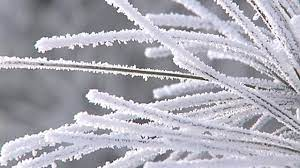 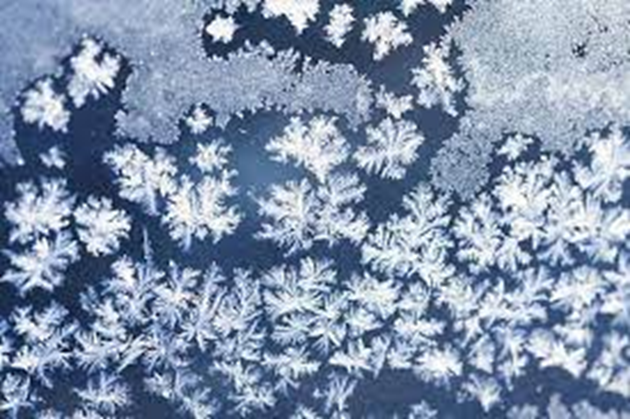 Kristalinis šerkšnas susidaro dėl vandens garų esant žemai temperatūrai (nuo –11 iki –25 °C), dideliam drėgnumui bei pučiant vėjui. Susiformuoja iš plonų siūliškos formos ledo kristalų (ilgis iki kelių centimetrų).

Grūdėtasis šerkšnas susidaro dėl peršaldytų rūko lašelių prišalimo vėjuotu oru, kai oro temperatūra būna nuo –2 iki –7 °C., storis gali siekti keliasdešimt centimetrų.
Šalnos gatvė
Vieną rytą

raudoni obuoliai belapėj spalio obely
šalna iš ankstyvo ryto –
įkvėpk giliai šį vaizdą esi
dabar beveik už ribos nes žodžiai

kuriuos mėgini pasakyti
išliks gerokai ilgiau negu spalio
obuoliais uždegtas rytas ir taiką dabar sakai
yra mėginimas priprasti prie naujų dydžių
kurie įsigalios nutrūkus tavo laikui...
Gintaras Bleizgys
Šalna
Pagal kilmę skiriamos spindulinio atvėsimo, advekcinės ir mišriosios šalnos.
Spindulinio atvėsimo šalnos formuojasi dėl dirvos paviršiaus bei gretimų atmosferos sluoksnių atvėsimo giedromis, mažai vėjuotomis naktimis. Jų susidarymas labai priklauso nuo reljefo, dirvos būklės ir kt. 
Advekcinės šalnos susidaro dėl šalto oro (mažiau kaip 0 °C). Jos apima dideles teritorijas ir mažai priklauso nuo vietos sąlygų. Jei, vykstant šalto oro advekcijai, temperatūra naktį dar labiau nukrinta, formuojasi mišriosios šalnos.
Lietuvoje šalnos dažniausios pietuose, rečiausios – pajūryje. Pirmosios rudens šalnos dažniausiai fiksuojamos rugsėjo pabaigoje arba spalio pradžioje, paskutinės pavasario – gegužės mėnesį.
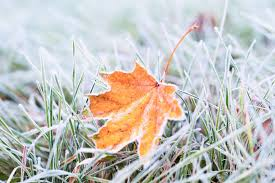 Šarmos gatvė
Genezė 
Salomėjos Nėries atminimui 
1 
Gal butuose po abažūrais buvo lempos žiebiamos, 
o gal miegojo prieškarinis šventiškas Paryžius. 
Trapi mažutė svetimšalė, atšvaitams pažirus, 
baltam lape užrašė: „Apšerkšniję mūsų žiemos...“ 

Šarma suspindo raidės. Ir nostalgija lyg eglės 
šnarėjo prosenių balsais žodžius, kurie nemiršta. 
Iš didmiesčio nuklydus į snieguotą gūdų mišką, 
ji bėgo, nepalikdama pėdų, namo, kur begalės 
šaltinių tryško po ledu – po žodžiais negudriais... 
Ir Lietuva nustebo: 
„Balta balta, kur dairais...“
Judita Vaičiūnaitė
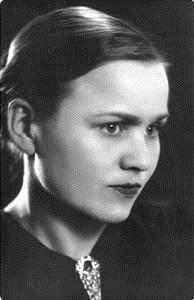 Šarma
Ledo kristalai, susidarantys ant horizontalių arba mažo polinkio paviršių (jų temperatūrai nukritus žemiau 0 °C) dėl vandens garų sublimacijos.
 Šarmos kristalai būna įvairios formos, dydis – keli milimetrai. Šarma dažniausiai formuojasi naktį, esant giedriems ir mažai vėjuotiems orams. Gali susidaryti ir ant sniego dangos.
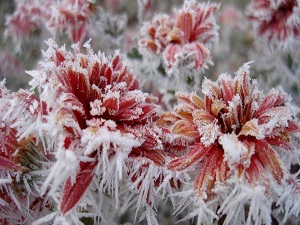 Žaibo gatvė
Žaibai ir vėjai
Žaibų ir vėjų sudraskytos upėsNuo juodo kalno krenta į mane,Ir sakalas, ant debesio nutūpęs,Pamatė vakarą dangaus dugne.Žaibai ir vėjai neša mano širdį,Nežinančią nei meilės, nei klastos.Ją saulė pamaitins, lietus pagirdys,Jai mėnuo vario antkapį atstos.
Henrikas Radauskas
Žaibas
Atmosferos kibirkštinis išlydis, susidarantis tarp skirtingai įsielektrinusių debesų, to paties debesies dalių arba tarp debesies (dažniausiai įsielektrinusio neigiamai) ir Žemės.
Linijinis žaibas susidaro, kai atmosferos debesų elektros lauko stipris daugiau kaip 25–30 kV/m. Trunka kelias dešimtąsias sekundės dalis ir švyti akinama rausvai violetine spalva. Vėjui stumiant pakartotinių žaibų kanalą, susidaro ištisinis juostinis žaibas arba su pertrūkiais – vėrininis žaibas.
Ypatinga žaibo rūšis – kamuolinis žaibas – tai švytintis, kartais kibirkščiuojantis 10–20 cm skersmens ugnies kamuolys, dažniausiai susidarantis po linijinio žaibo. Trunka nuo vienos iki kelių minučių, juda be garso, pro dūmtraukius, plyšius patenka į patalpas, kai kada sprogsta.
Lietaus gatvė
Lietus
Lietus plonom stiklinėm kojomPo visą sodą bėginėja.Lazdyno žalsvos šakos moja,Džiaugsmingai krūpčioja alėja.Miško aikštelėj senas beržasIškėlė žalią kiaurą skėtį,Ir iš vandens purienos veržiasPasaulį auksu sužavėti.Geltonu vingiu žaibas liejas,Nurieda dundesys platus.Po visą žemę bėginėjaStiklinėm kojom tas lietus.
Henrikas Radauskas
Lietus
Lietaus lašų vidutinis skersmuo 1–2 milimetrai. Mažų lašelių (dulksnos) skersmuo 0,2–0,5 mm, labai didelių lašų iki 5–8 milimetrų. Lietaus kiekiu laikomas vandens sluoksnis (jo storis dažniausiai milimetrais), kuris susidarytų ant horizontalaus ir nepralaidaus paviršiaus per tam tikrą laiką (valandą, parą, mėnesį, metus). 
Lietus trunka nuo kelių minučių iki keliasdešimties valandų. Pagal intensyvumą skirstomas į silpną (mažiau kaip 0,5 mm/h), vidutinį (0,5–4,0 mm/h) ir stiprų (daugiau kaip 4,0 mm/h), pagal trukmę – į trumpalaikį (lyja ne daugiau kaip 3 h per pusę paros) ir ilgalaikį, kurio trukmė daugiau kaip 3 valandos.
Rūgštusis lietus – tai atmosferos krituliai, parūgštėję nuo antropogeninės kilmės rūgščiųjų teršalų, daugiausia sieros ir azoto rūgščių. Gamtinės kilmės baziniai junginiai gali padidinti lietaus pH, o rūgštiniai junginiai – jį sumažinti (padidinti rūgščių kiekį). Svarbiausi antropogeniniai sieros dioksido šaltiniai yra sieringo iškastinio kuro deginimas ir spalvotųjų metalų metalurgija. Dėl taršos parūgštėję atmosferos krituliai daro didelę žalą gamtinėms ekosistemoms. Kai pH būna mažesnis negu 4,5, vandens telkiniuose išnyksta žuvys, rūgštėjančiuose dirvožemiuose didėja toksiškų metalų kadmio, švino, aliuminio ir kitų metalų jonų judrumas – jie gali patekti į paviršinius bei požeminius vandenis, augalus ir gyvūnus. Miestuose rūgštusis lietus spartina metalų koroziją, istorinių paminklų ir pastatų irimą.
Miglos gatvė
Pavasaris
Lietaus jaunesnioji sesuoMigla atkeliavo klajūnė –Lyg Brisius iš raštų BiliūnoJą sekė pavargėlis šuo.Skaras ant žolynų išdžiausčiusPakalnėmis tyliai nuėjo, –Katė susigūžus žolėjTen verkė. Ji skaitė „Kliudžiau”.
Joniukas, žąselių piemuo,Dainuodamas pievom „Ak vija…”Pakalnėn miglas nusivijo,Kur tyli Lakajų vanduo.
Už ežero ošė giria,Už girios į dangų iškilęVaidenos jam mėlynos pilysVirš miestų, kurių dar nėra…
Juozas Erlickas
Migla
Oro padrumstėjimas prie žemės paviršiaus dėl dulkių ar dūmų. Tiršta migla mažina matomumą iki 1–10 km ir dar mažiau. Migla dažna stepėse ir dykumose. Pramonės centruose ir dideliuose miestuose migla susidaro dėl oro taršos (smogas). Dėl šviesos išsklaidymo migla kartais įgauna gelsvą, rusvą ar melsvą atspalvį.
Matomumo sumažėjimas dėl ore sklandančių mažų vandens lašelių arba ledo kristalų dažniausiai vadinamas rūkana.
Lietuvoje migla susidaro atslinkus žemyninei tropinei oro masei, taip pat per miškų, durpynų gaisrus ir deginant žolę.
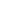 Giedros gatvė
Pavasaris
Pavasario saulė prašvito meiliaiIr juokiasi, širdį vilioja;Iškilo į dangų aukštai vėversiai,Čyrena, sparneliais plasnoja.
Išaušo! išaušo! Vėjelis laukųBučiuoja, gaivina krūtinę;Pabiro, pasklido žiedai ant lankų –Vainikų eilė pirmutinė.
Taip giedra ir linksma! Tiek šviečia vilties!Vien meilę norėtum dainuoti,Apimti pasaulį, priglaust prie širdies,Su meile saldžiai pabučiuoti! 
Maironis
Giedra
Debesuotumas yra kelių gamtos reiškinių derinys: perkūnija, žaibas, stiprus vėjas ir dažnai lietus. Šiems reiškiniams priešprieša yra giedra diena.
Giedrą dieną debesuotumas neviršija 1-2 oktų arba maždaug 1-3 balai. 
Kai saulė šviečia tam tikrą valandų skaičių, tačiau vėkiau užsleka debesys, tokios dienos negalima vadinti giedra.
Giedrų dienų Lietuvoje vidutiniškai per metus būna apie 15-20 arba vos 4-5 proc. Sunku išskirti, kur jų būna daugiausiai, tačiau mažiausias skaičius stebimas pietvakarių Lietuvoje (apie Šilutę).
Sniego gatvė
Sniegas
Aš žiūriu į žiemos fotografiją,Aš brendu į jos pusnį – gilu,Ir klausausi, kaip gieda parapijaSidabrinių, šaltų angelų.Tai ne jie, – tai tik viesulas vielose,Tai ne jie, – tai nuo sniego šviesu.Tai tik, šąlančią šaką iškėlusi,Rėkia eglė metalo balsu.

Henrikas Radauskas
Sniegas
Kieti krituliai, susidarantys iš ledo kristalų. Snaigės ir jų kompleksai dažniausiai būna prizmių, plokštelių, adatų arba dendritų formos. Skersmuo iki kelių milimetrų. Krisdamos snaigės jungiasi tarpusavyje ir formuoja sniego dribsnius, kurių skersmuo kinta nuo kelių milimetrų iki kelių centimetrų. 
Lietuvoje pirmasis sniegas rudenį iškrinta spalio pabaigoje arba lapkričio pradžioje, paskutinis – balandžio viduryje. Lietuvoje sninga vidutiniškai apie 300 valandų per metus.
Stipriausias snygis (66 mm/12 val.) užregistruotas 2008-11-25 Nidoje. Dėl stipraus snygio ir pūgos 2021-01-26 Lietuvos centrinėje ir pietrytinėje dalyje susidarė labai sudėtingos eismo sąlygos, nuo sniego svorio lūžo šakos, medžiai, nutraukti laidai sutrikdė elektros tiekimą tūkstančiams gyventojų.
Vaivorykštės gatvė
Vaivorykštė
Važiuoti rūke           pro vaivorykštės arką,           apgobusią greitkelį,sugrįžti į miestą           pro kosminį spindesį,           tyliai pareitinamo,           kai iš nugaros saulė           dar žioji aitri lyg žaizda,kai kinta           sapnai ir regėjimai –           tavo likimo vaizdajuostė,kai visa,           kas dar realu,           virs į mirgantį vasaros audinį,kai tu supranti,           kad spalvų vaizdiniais           lyg vaivorykštė jaudini.
Judita Vaičiūnaitė
Vaivorykštė
Optinis atmosferos reiškinys, atsirandantis dėl šviesos lūžio, atspindžio, sklaidos ir interferencijos, kai ryškus šviesos šaltinis (pvz., saulė) apšviečia krintančius vandens lašelius.
Labai retai panašų reiškinį, vadinamą Mėnulio vaivorykšte, galima stebėti naktį ryškiai šviečiant Mėnuliui, bet dėl žmogaus regos (sunkiai išskiria spalvas, kai šviesa neryški) ji dažniausiai atrodo balta.
Saulei esant arti horizonto, aukščiau pagrindinės vaivorykštės susidaro atspindžio vaivorykštė. Kai oras dulkėtas, prie horizonto galima pamatyti raudonąsias vaivorykštes (pagrindinę ir antrąją), kuriose vyrauja raudona ir geltona spalvos, nes kitų spalvų spindulius sugeria aerozolio dalelės.
Rūko gatvė
Ant pušų spyglių blyksi
Mažos lašų spingsulės
Perlamutriniai vandens atomai
Drėgmės perteklius persmelkia
Kamienus juoda spalva
Rūkas dulksnoja
Virš krūmų lyg pūkai
Šliaužia pažeme gaivindamas
Sudžiūvusius žiedus
Voveraitė šokinėja apie lesyklą:
Gal ten spindi žiemą palikti
Trupiniai
Užmaršties maistas.
Jolanta Sereikaitė
Rūkas
Rūkas susidaro dėl oro atvėsimo iki rasos taško (spindulinio atvėsimo, advekcinis, šlaitų rūkas), garavimo nuo šilto paviršiaus į šaltą orą (garavimo rūkas), oro masių susimaišymo (maišymosi ir frontinis rūkas), padaugėjus kondensacijos branduolių (dūminis rūkas).
Lietuvoje per metus būna 40–105 rūko atvejų (daugiausia Žemaičių aukštumos ir Baltijos kalvyno vakarinėse dalyse, mažiausiai – Vidurio Lietuvos žemumoje), iš viso 350–650 valandų per metus, daugiausia lapkritį–kovą (pajūryje kovą–gegužę).
Šaltiniai
http://www.tekstai.lt/
http://antologija.lt/ 
https://www.google.lt/imghp?hl=lt 
http://www.meteo.lt/lt/ivairenybes/terminu-zodynelis 
Kiti šaltiniai.